France
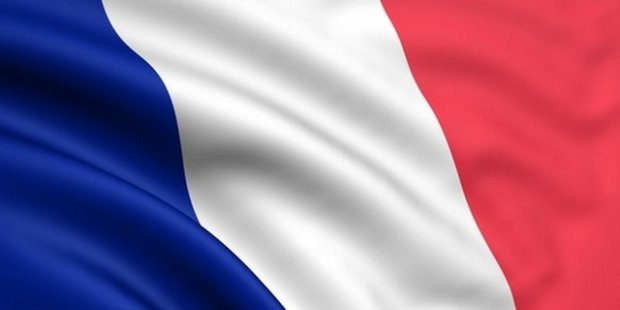 From A to Z
France is famous for its world-famous actors, beautiful language, music and delicious food that will satisfy even the most discerning palate.
Food
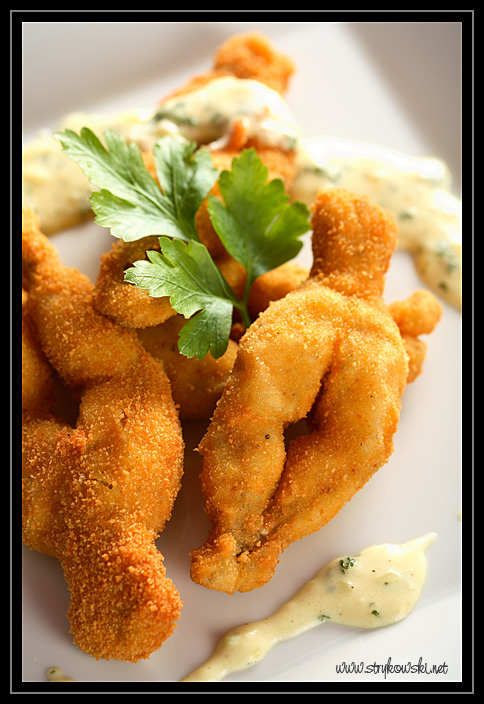 Baguettes, croissants and bread.
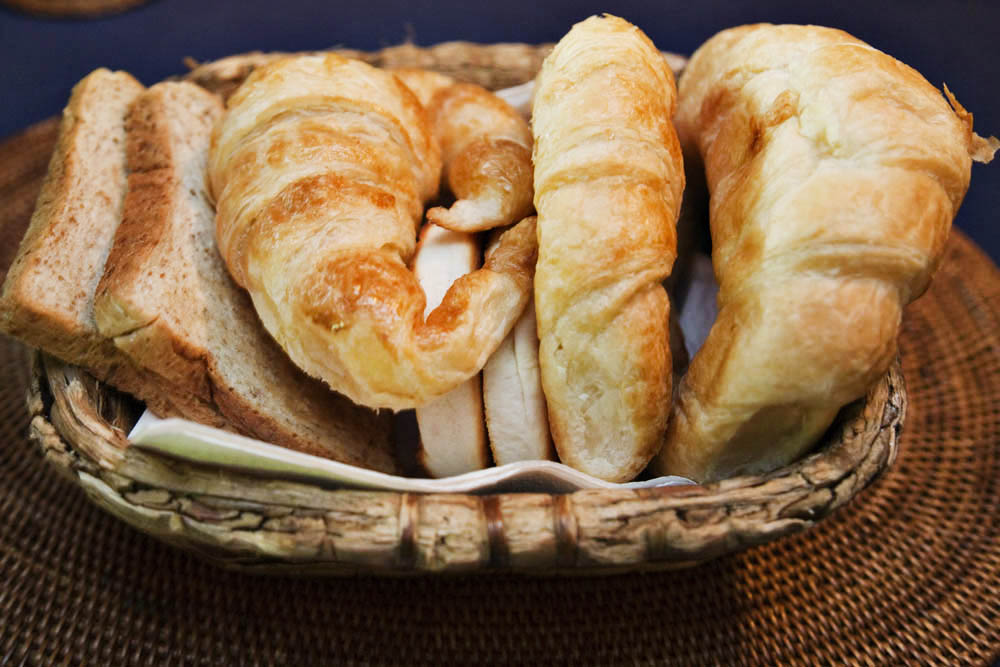 Frog legs.
Places
Eiffel Tower
the Louvre
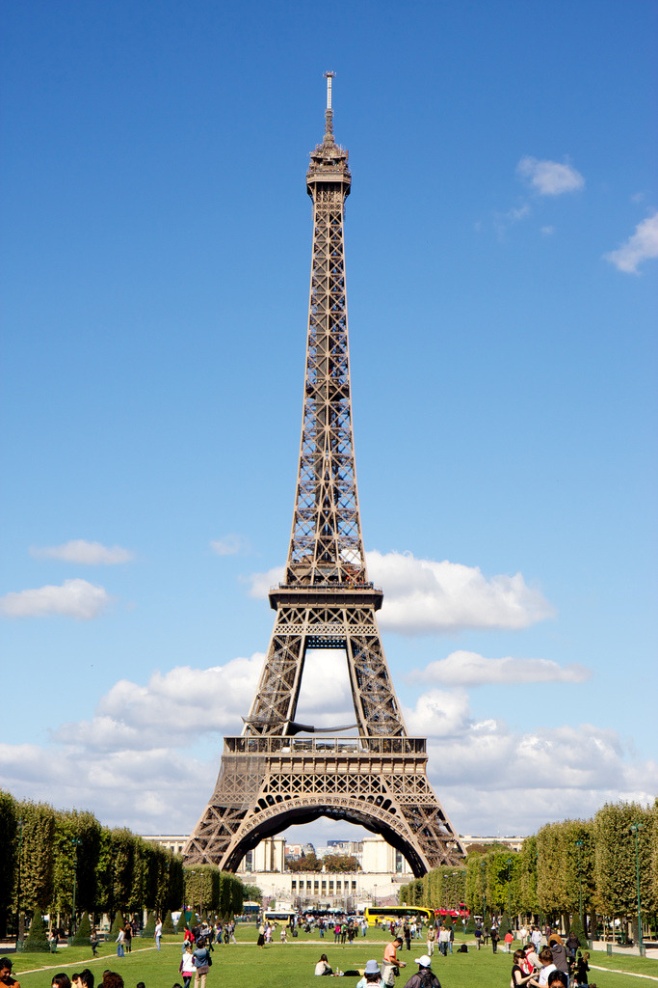 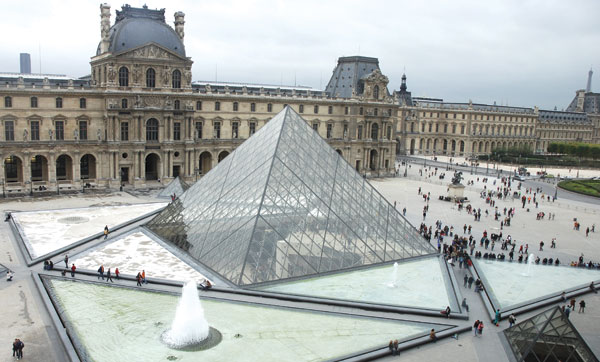 Notre Dame
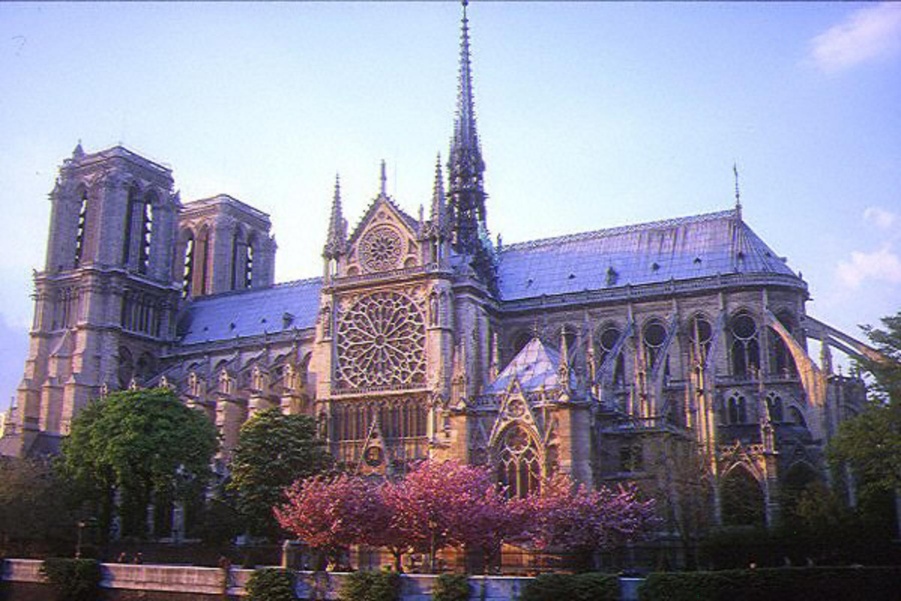 Euro Disneyland
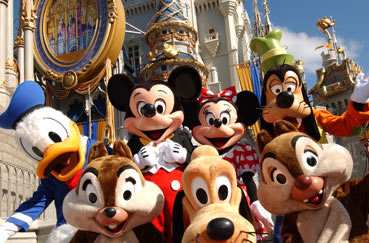 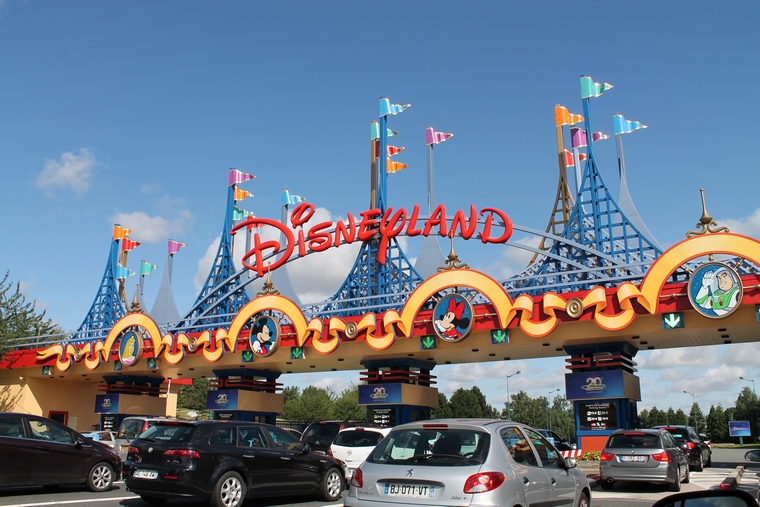 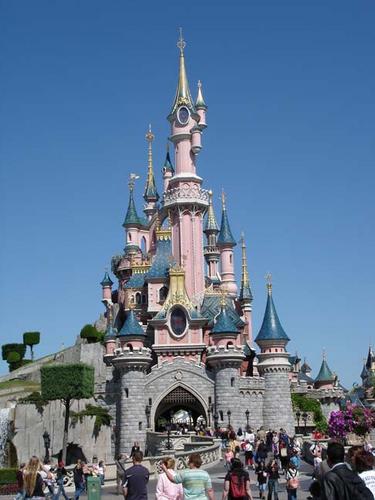 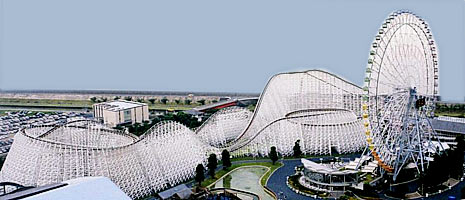 currency
France introduced currency: euro
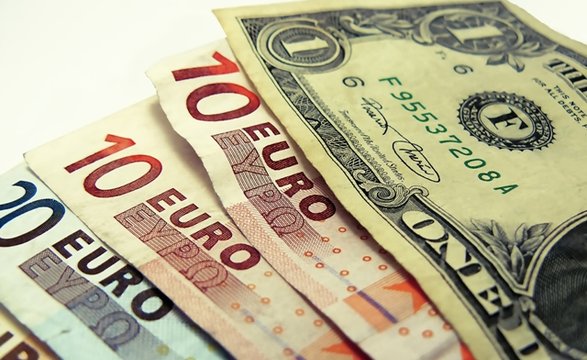 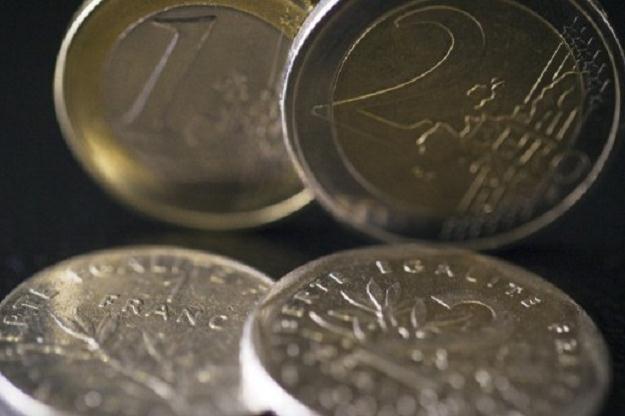